Ma journée scolaire
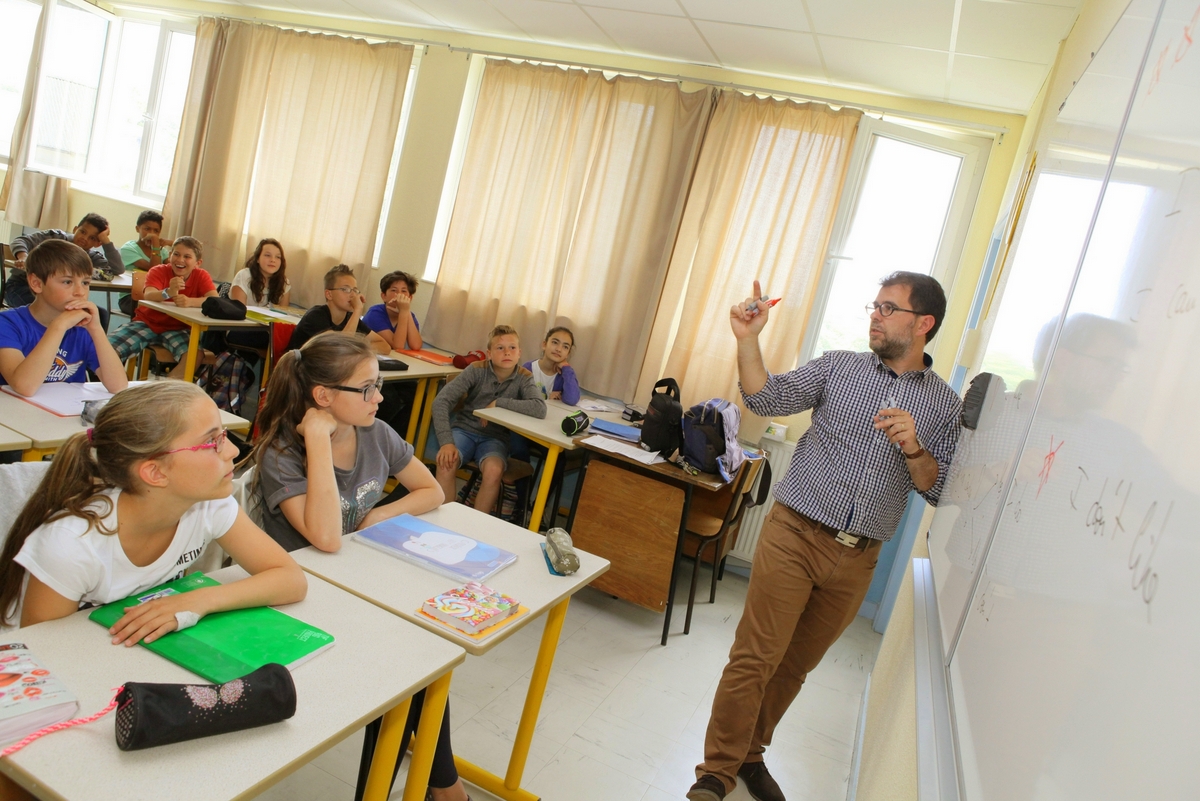 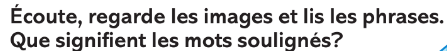 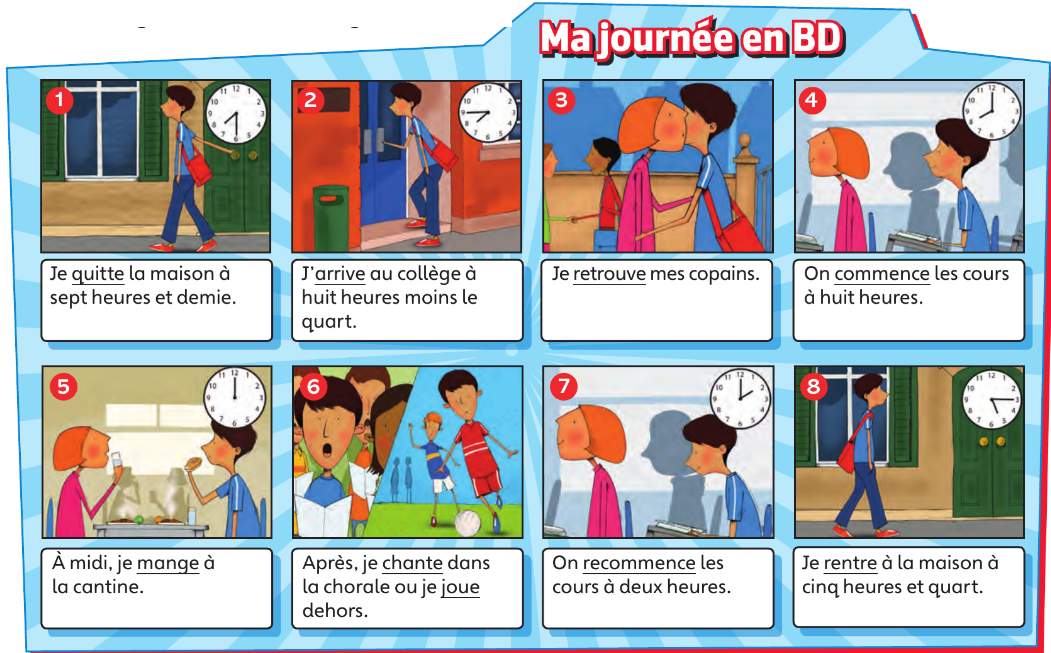 Les réponses
Je quitte =
J’arrive =
Je retrouve = 
On commence = 
Je mange = 
Je chante = 
On recommence =
Je rentrer =
I leave
I arrive
I meet *with my friends*
We start
I eat
I sing
We restart
I come back
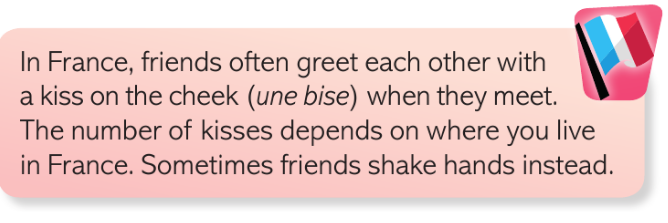 https://vimeo.com/200149286
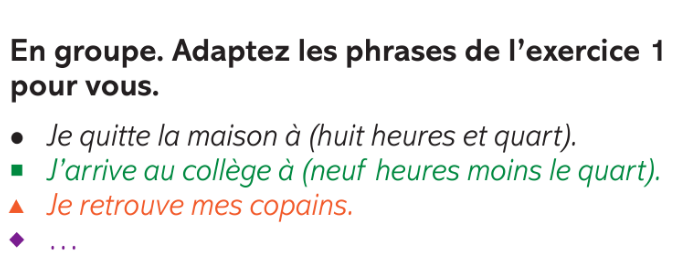 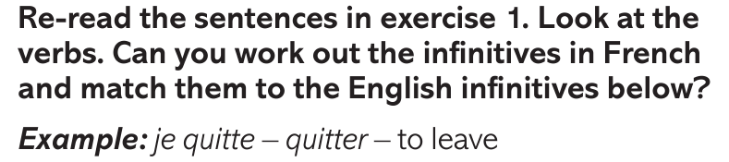 arriver
quitter
retrouver
commencer
manger
chanter
recommencer
rentrer
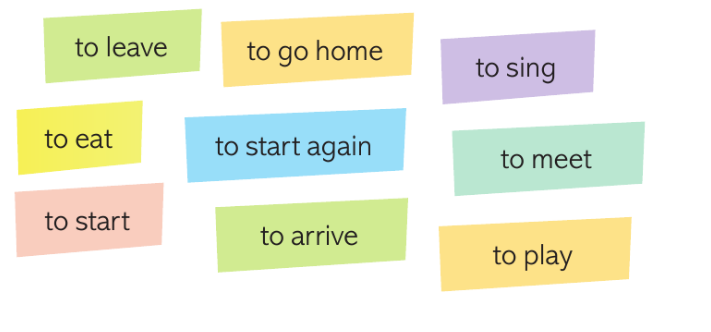 Les réponses
Je quitte =
J’arrive =
Je retrouve = 
On commence = 
Je mange = 
Je chante = 
On recommence =
Je rentrer =
I leave (verbe quitter = to leave)
I arrive (verbe arriver = to arrive)
I meet *with my friends* (verbe retrouver = to meet)
We start (verbe commencer = to start)
I eat (verbe manger = to eat)
I sing (verbe chanter = to sing)
We restart (verbe recommencer = to restart)
I come back (verbe rentrer = to come back)
https://www.activeteachonline.com/product/view/id/997/page/40/mode/dps?modal=/player/video/id/801168
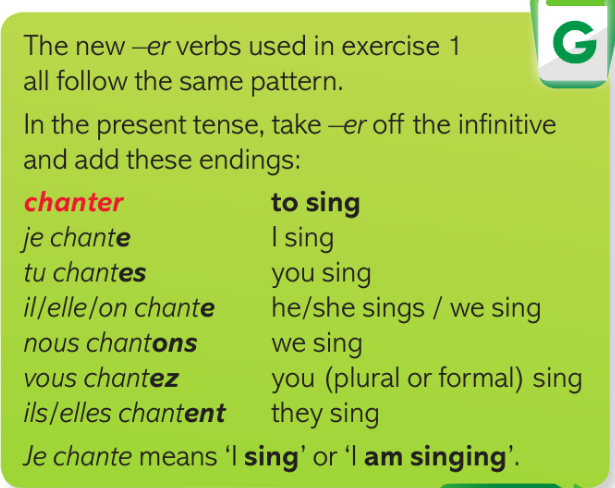 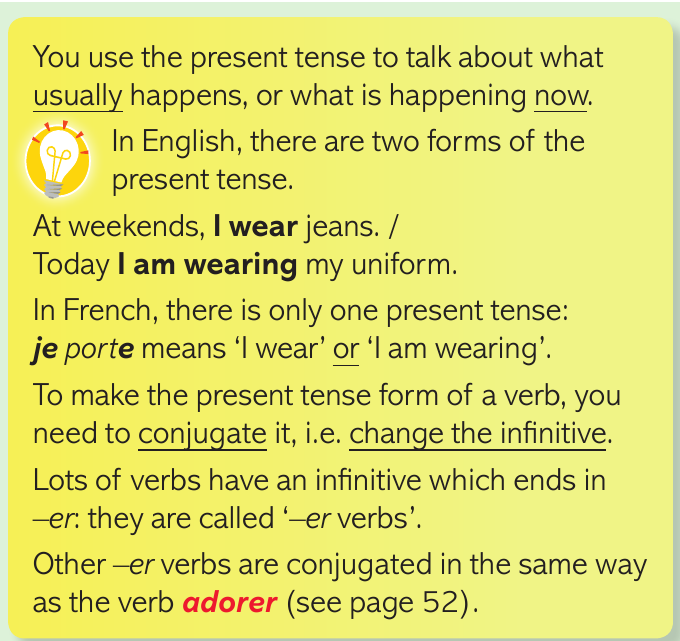 Feuille de travail
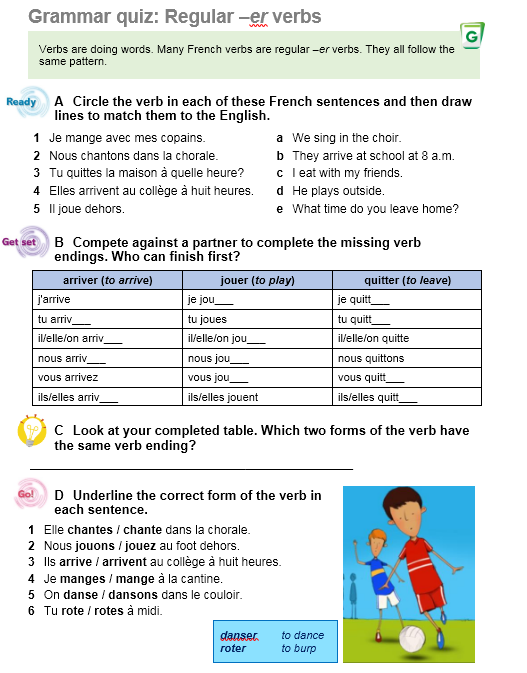 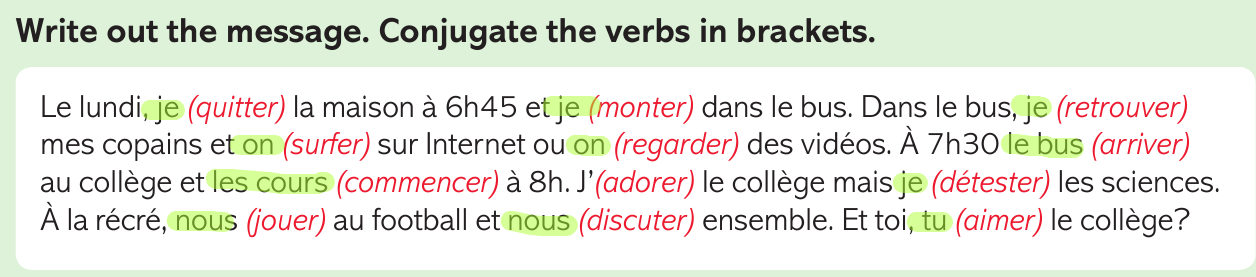 Les réponses
quitte
monte
retrouve
surfe
regarde
arrive
comencent
adore
déteste
jouons
discutons
aimes
Les réponses
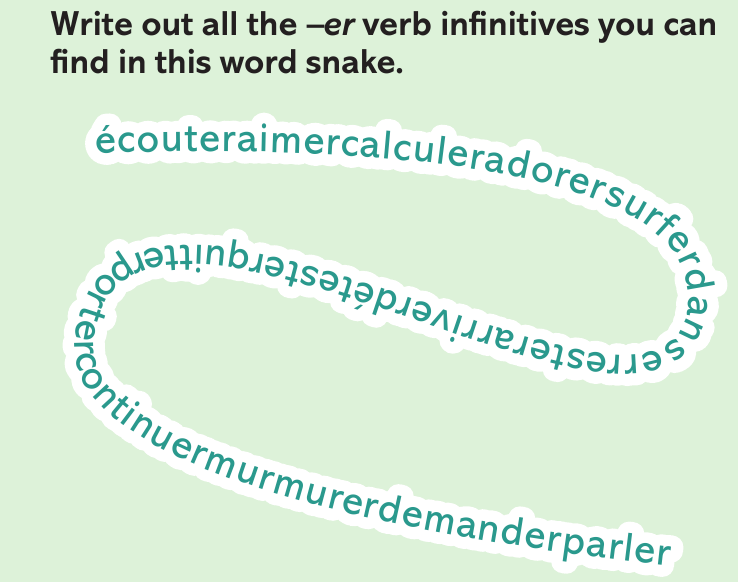 ÉCOUTER = TO LISTEN
AIMER = TO LIKE
CALCULER = TO CALCULATE
ADORER = TO LOVE
SURFER = TO SURF
DANSER = TO DANCE
RESTER = TO STAY
ARRIVER = TO ARRIVE
DÉTESTER = TO HATE
QUITTER = TO LEAVE
PORTER = TO WEAR
CONTINUER = TO CONTINUE
MURMURER = TO WHISPER
DEMANDER = TO ASK
PARLER = TO TALK